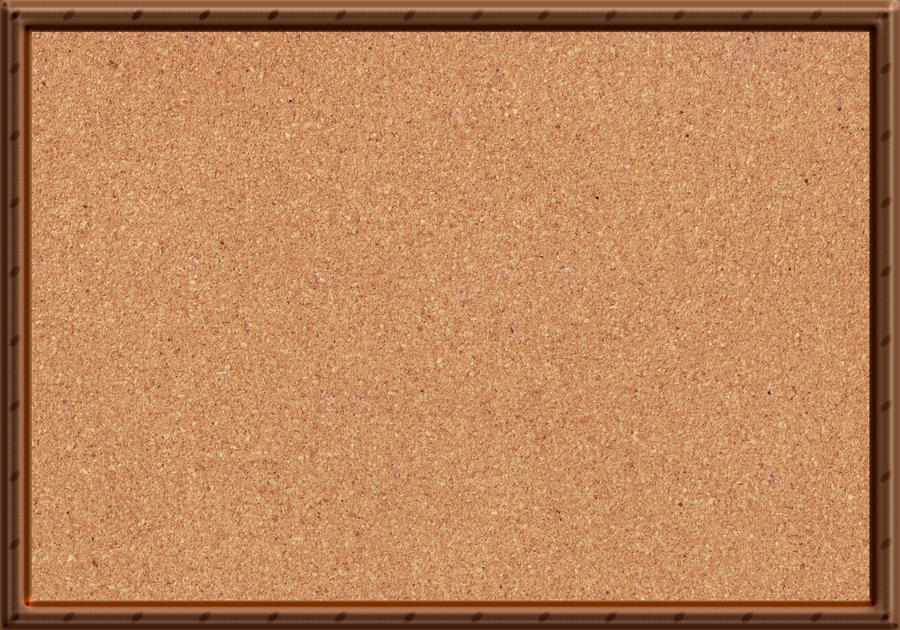 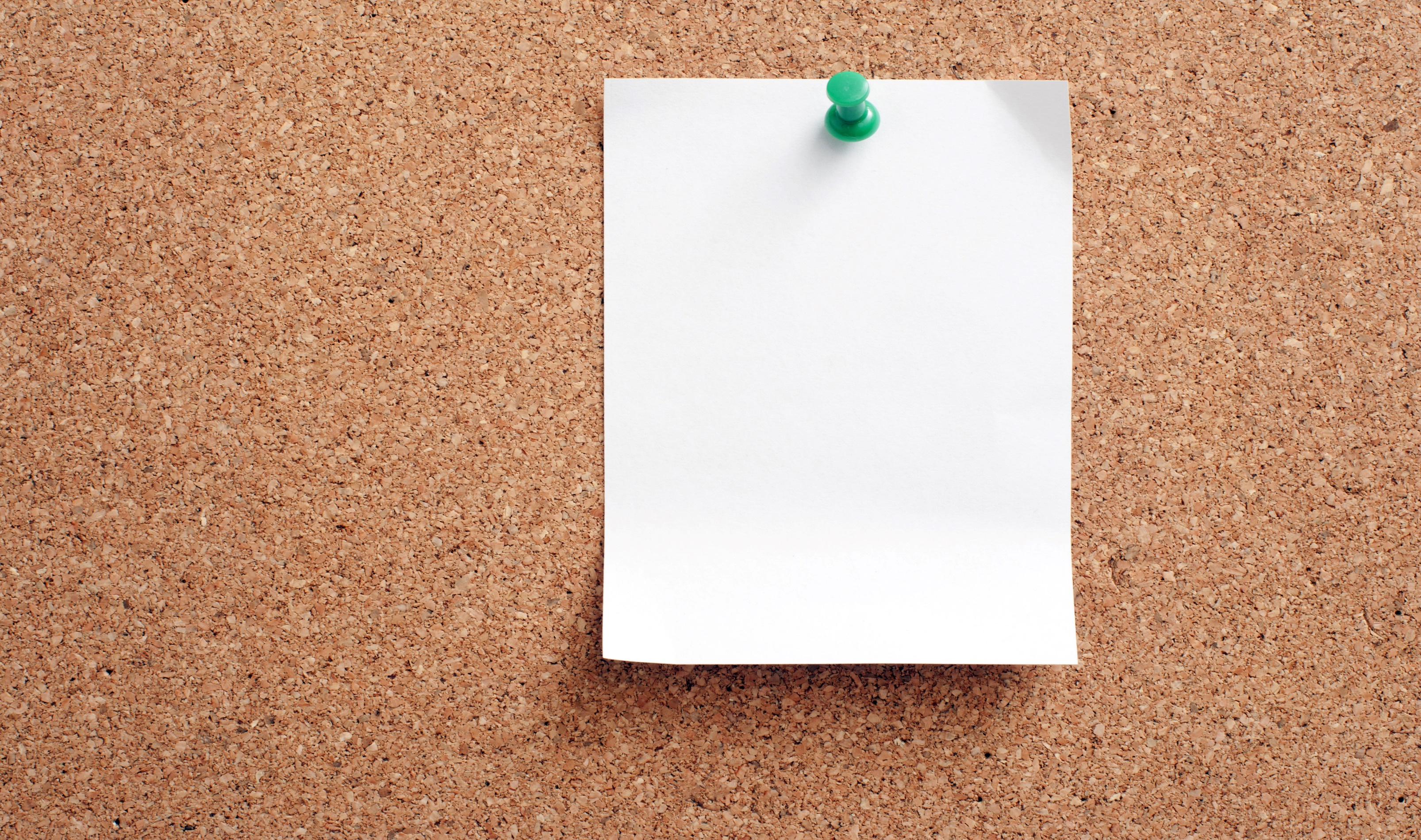 Seeking 
(& Negotiating)
Employment

OGE Standards 
of Ethical Conduct
Training
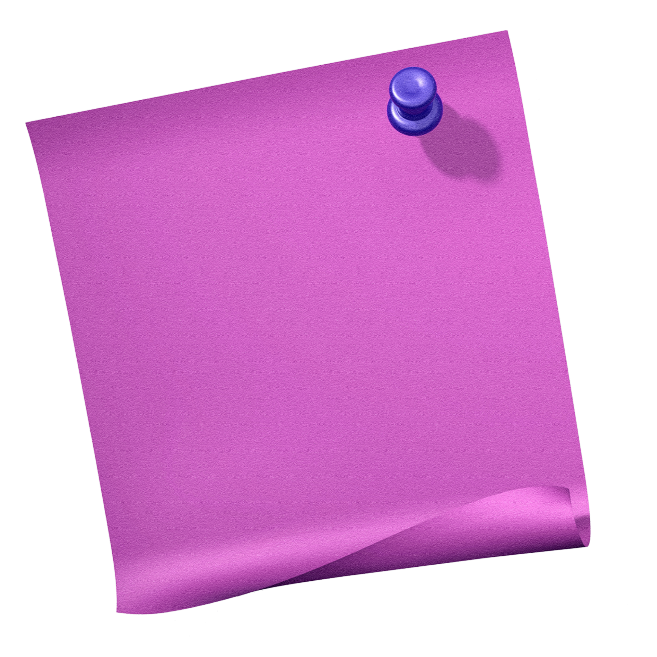 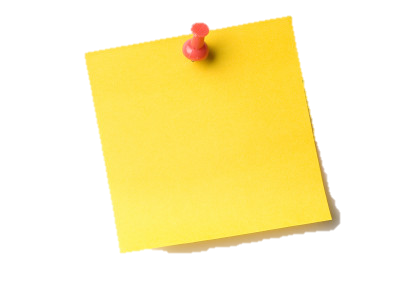 Subpart 
F
Debrief
Part 1
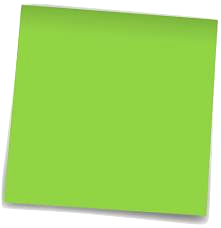 OGE 
2023
Subpart F Overview
See also 5 CFR § 2635.601
EO 12674
Subpart F
Impartiality
regulation
STOCK Act
18 USC 208
(1) Recusal
Requirement
(2) Notification
Requirements
Recusal requirement under Subpart F
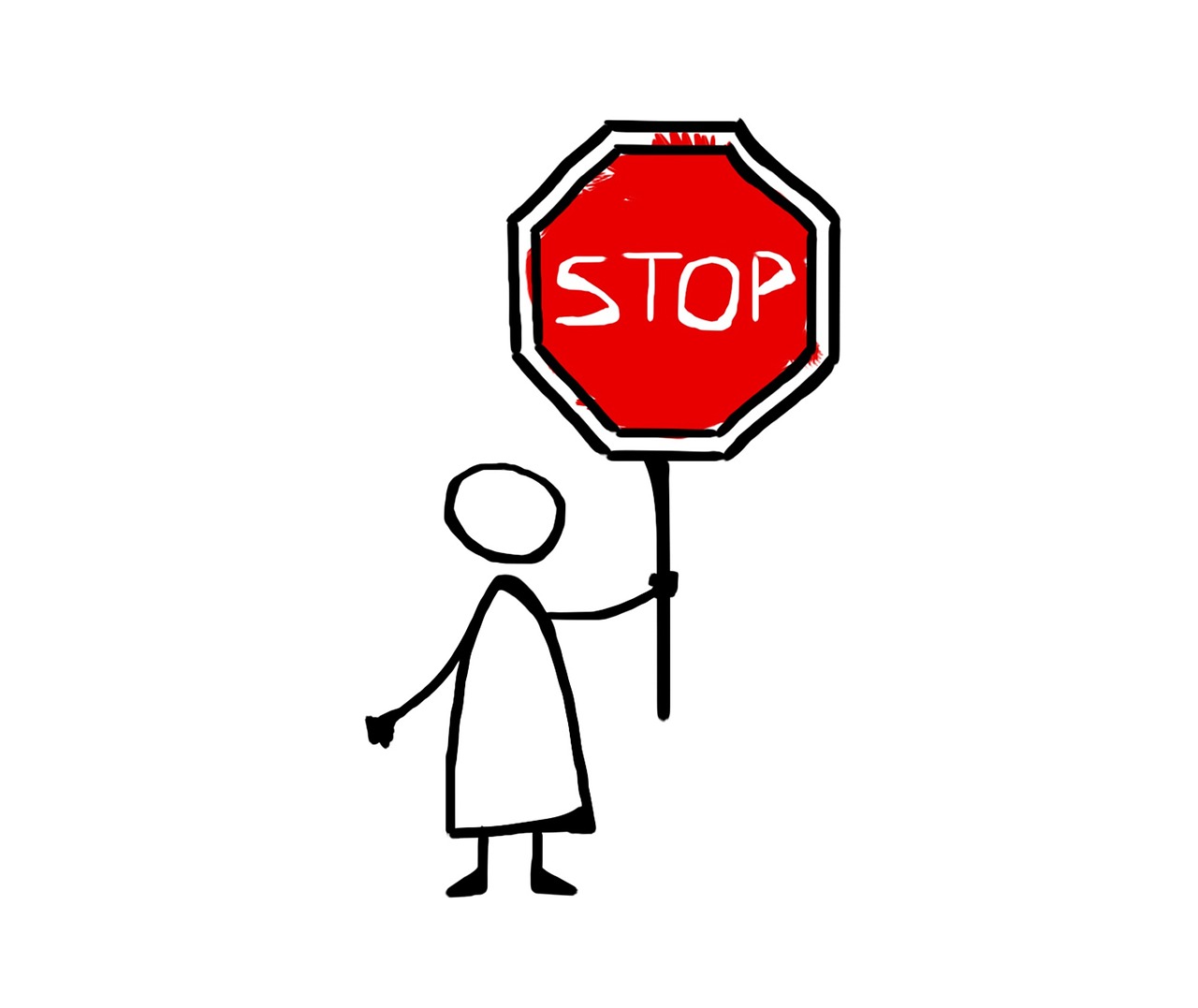 An employee who is seeking employment with a non-Federal entity must recuse from particular matters that, to the employee’s knowledge, affect the financial interests of the prospective employer.
5 CFR §§ 2635.604
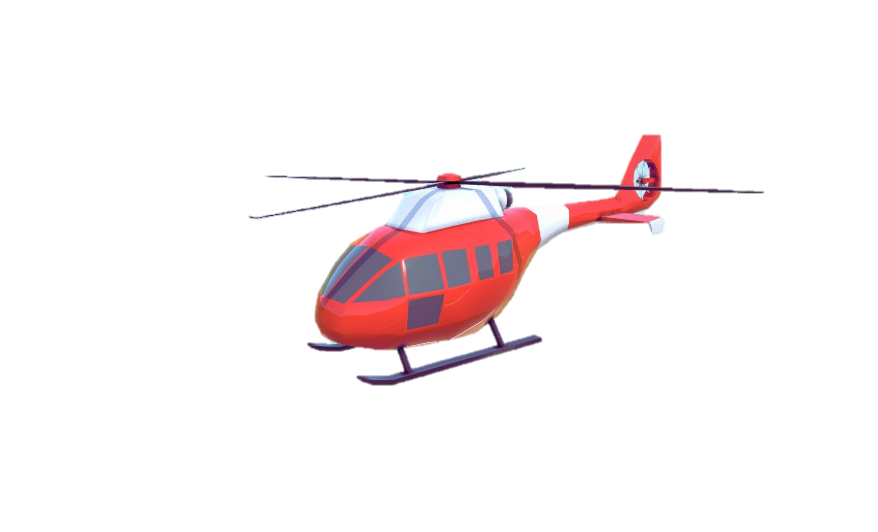 Exercise 1
You are an ethics official at the Department of Transportation (DOT).  A DOT employee contacts you because they’re thinking about looking for other jobs, and they remember learning at a training that they have to follow certain ethics rules when job searching, but they don’t recall the specifics.  They ask you for more information, and specifically, whether they should avoid pursuing job opportunities from certain entities that are regulated by DOT.  How would you advise them?
Seeking Employment “Must Knows”

Summarize Subpart F recusal
Define “seeking employment”
Clarify that Subpart F recusal restricts Government work rather than job search
Flag threshold question: whether employee works on matters that would affect the financial interests of the prospective employer
Note STOCK Act notification requirements that apply to public filers in addition to potential recusal under Subpart F
Exercise 1
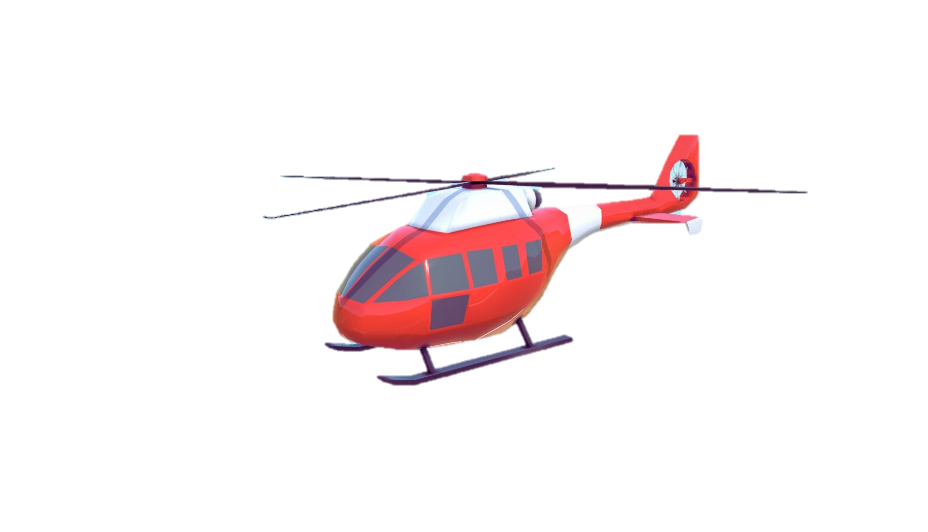 DOT employee provides more details:
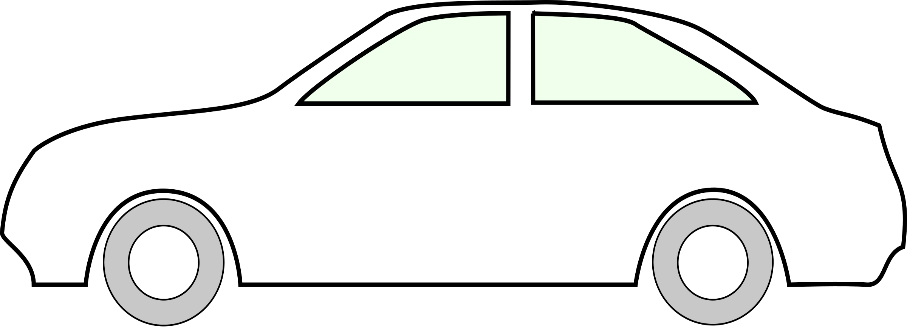 Exercise 2
“I’m looking for jobs with car manufacturers, where I could be involved in developing and improving automated vehicle technology.  I currently work in DOT’s National Highway Traffic Safety Administration, but my work at the agency does not involve self-driving vehicles, so I don’t think my job search will create a recusal requirement.  Do you agree?”   How would you advise them?
Recusal requirement under Subpart F if:
Employee is:
“seeking employment” with a                non-Federal entity 
+ 
working on matters that affect the prospective employer’s financial interests
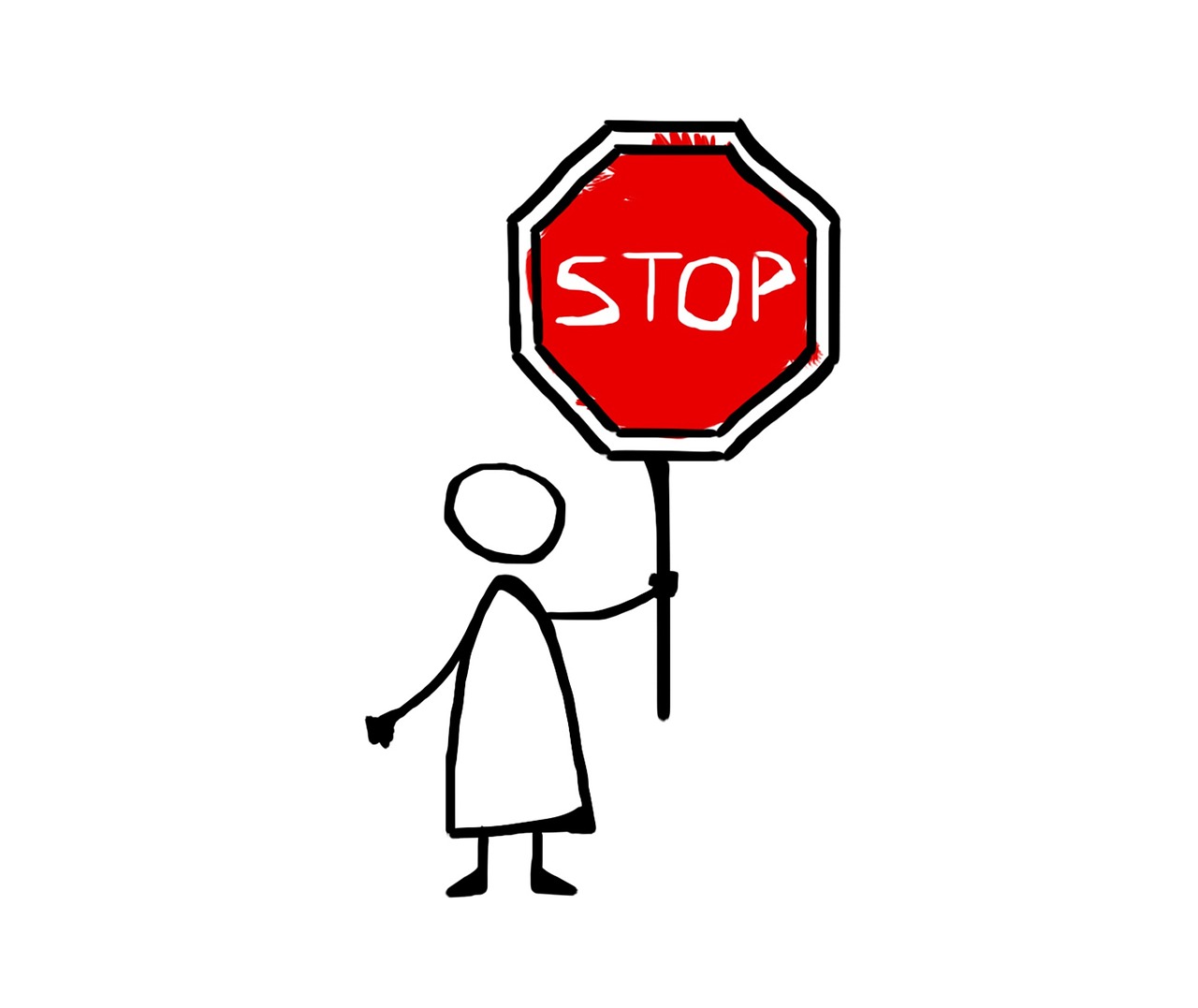 5 CFR §§ 2635.604
DOT employee provides more details:
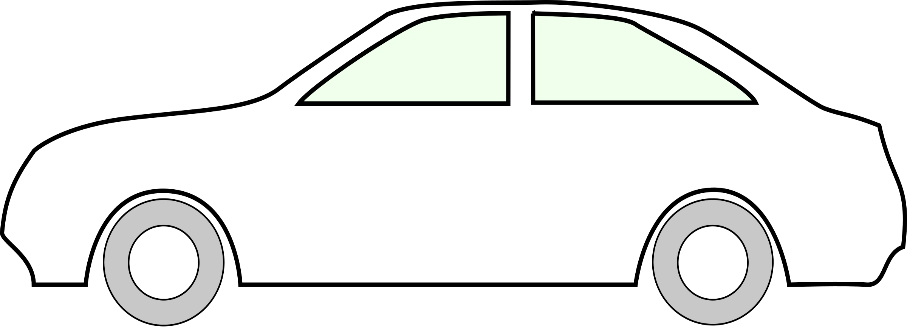 Exercise 2
“I’m looking for jobs with car manufacturers, where I could be involved in developing and improving automated vehicle technology.  I currently work in DOT’s National Highway Traffic Safety Administration, but my work at the agency does not involve self-driving vehicles, so I don’t think my job search will create a recusal requirement.  Do you agree?”   How would you advise them?
Exercise 3:  You ask the employee 
what they work on at NHTSA.  
The employee responds with #1 or #2 below:
 
“I review public complaints submitted to DOT                                 about vehicle defects and collisions, develop the related facts, and prepare incident reports that help the agency determine its response to the defect or collision.”
“I oversee the NHTSA’s contracts with software companies for the provision of software and related services and products used by NHTSA personnel in their day-to-day work.”

Does the employee’s work affect the prospective employer car manufacturers’ financial interests?
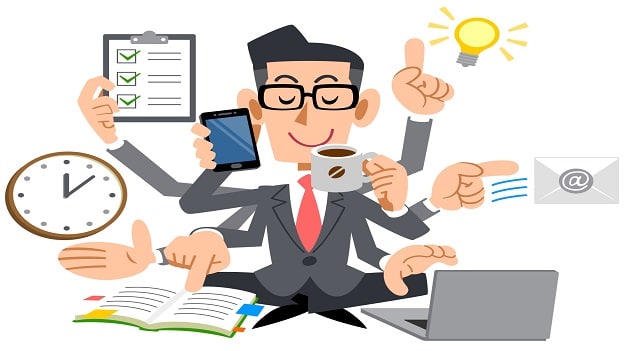 “Seeking”/Recusal begins when…
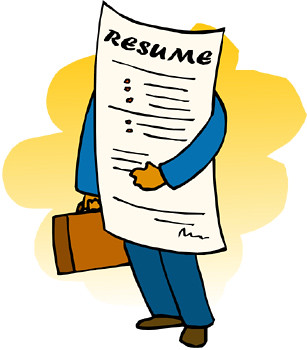 Employee makes an unsolicited communication 
to prospective employer or intermediary about possible 
employment, unless only requesting job application

Prospective employer or intermediary 
makes unsolicited communication to 
employee about possible employment
AND employee makes a response 
other than rejection
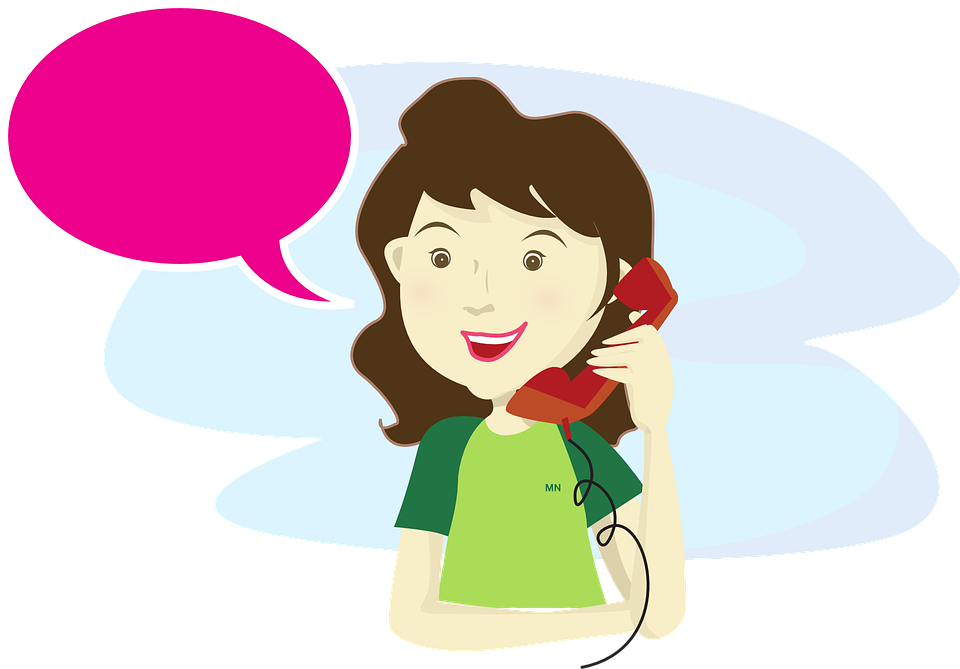 Sounds interesting!
Section 2635.603, Definitions
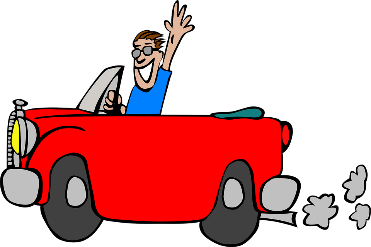 Exercise 4: Seeking Employment?
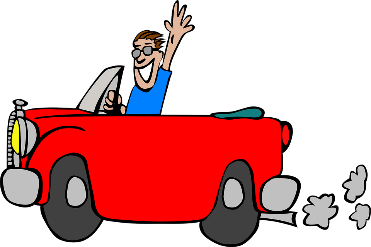 Exercise 4: Seeking Employment?
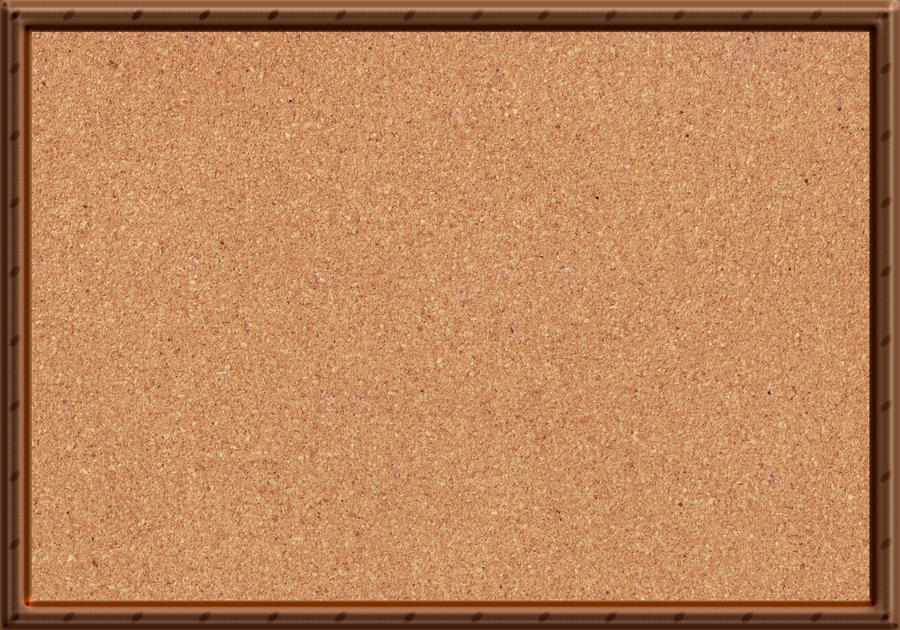 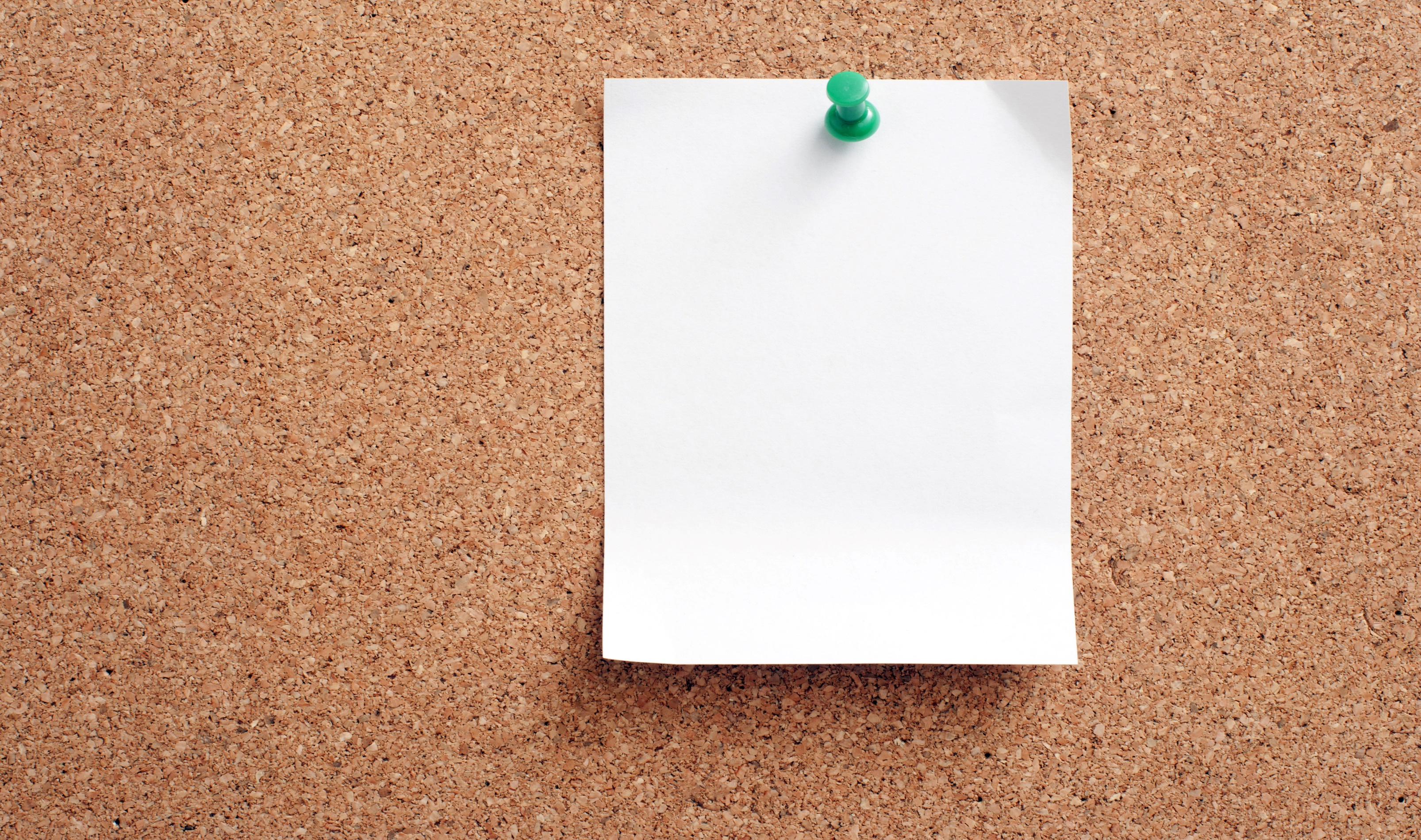 Seeking 
(& Negotiating)
Employment

OGE Standards 
of Ethical Conduct
Training
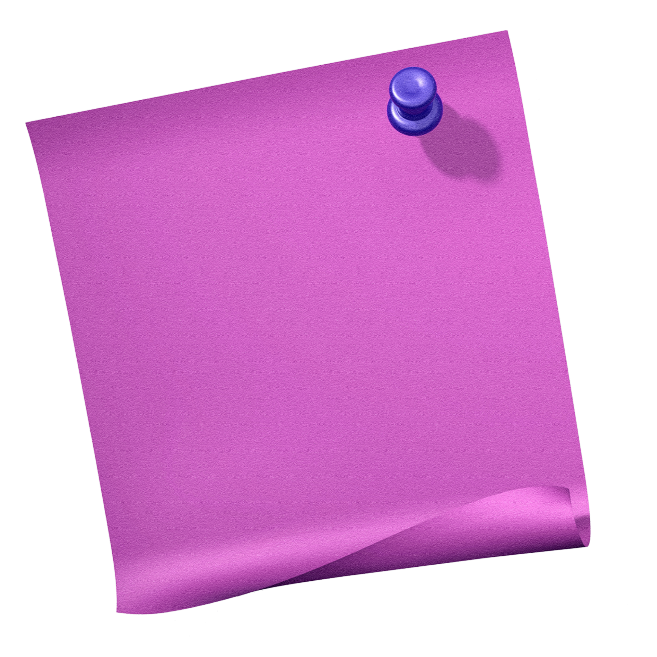 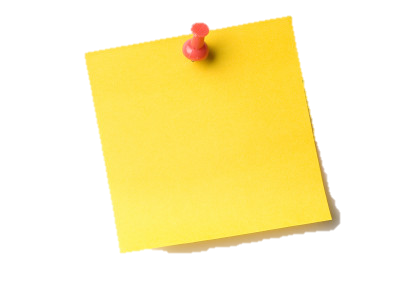 Subpart 
F
Debrief
Part 2
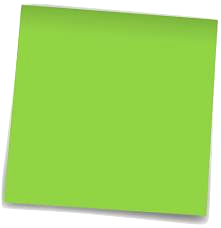 OGE 
2023
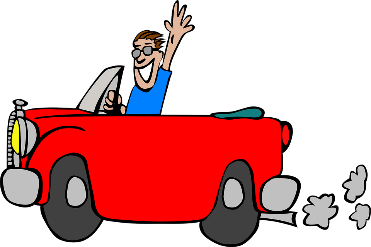 Exercise 4: Seeking Employment?
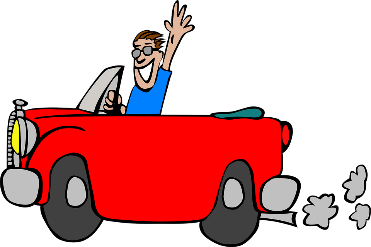 Exercise 4: Seeking Employment?
Exercise 4
Exercise 4
Exercise 4
Exercise 4
Exercise 4
Exercise 4
Exercise 4
Exercise 4
Exercise 3, Part 2: You ask the employee 
what they work on at NHTSA.  

The employee responds as follows:

“I develop policy, regulations, and standards for Automated Driving System safety.”

If the employee is seeking employment with a car manufacturer that develops self-driving cars, is the employee required to recuse from their policy and regulatory work?
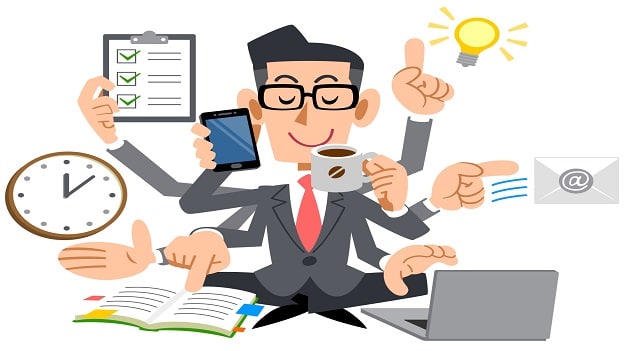 STOCK Act
Notification requirements
Applies to: Public/278 filers who are negotiating or have agreement for future employment or compensation with non-Federal entity

Two notification requirements:

Notify ethics official of negotiation or agreement within three business days

2) Notify ethics official of recusal when there is a conflict of interest or appearance of a conflict with the non-Federal entity identified in the notification
Exercise 5:  DOT employee is a public filer.  
Do the following facts trigger the
STOCK Act notification requirements?


(a) DOT employee sends resume to a self-driving car company.

(b) DOT employee emails friend who works at a self-driving car company about job openings at the company.  Friend responds that there is a job opening, but prior work experience with a specific technology is required.  DOT employee provides resume and explains prior relevant experience.
Z
FIVE
EXER       CISE
Exercise 5:  DOT employee is a public filer.  
Do the following facts trigger the
STOCK Act notification requirements?




(c) DOT employee is a talented calligrapher and has informally designed friends and families’ event invitations for years.  Employee plans to retire from DOT and turn this calligraphy hobby into an invitations business.  Before retiring, employee will contact local businesses and other potential clients to negotiate contracts to design invitations for their special events. Employee will not, however, start performing the contract work until after retirement.
FIVE
Z
EXER       CISE
Exercise 5:  DOT employee is a public filer.  
Do the following facts trigger the
STOCK Act notification requirements?




(d) Same facts as (c) (DOT employee will turn calligraphy hobby into an invitations business), but instead of retiring, employee will conduct their invitations business while still employed by DOT (outside of Government work hours and not using Government resources).  Employee will contact local businesses and other potential clients to negotiate contracts to design invitations for their special events.
FIVE
Z
EXER       CISE
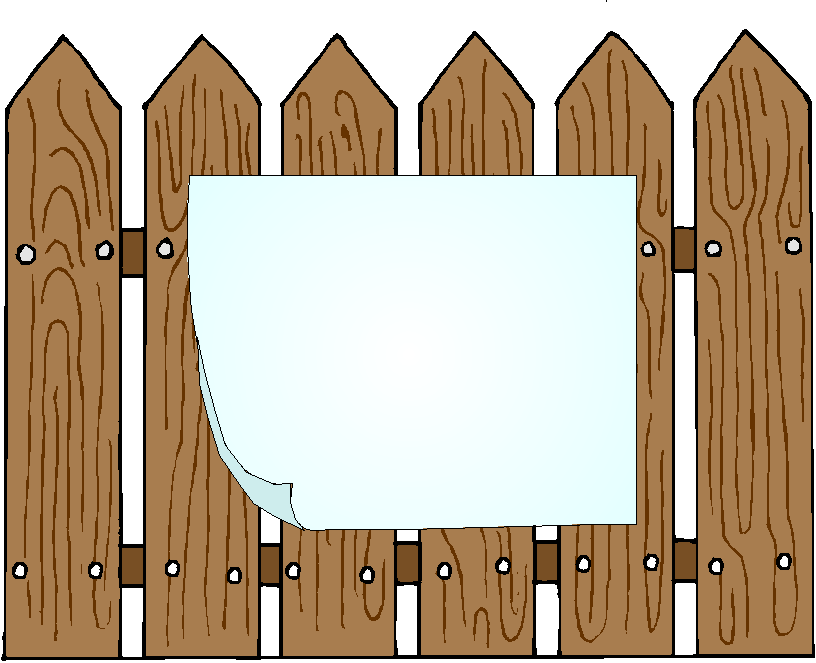 Marjie Levine
Assistant Counsel
Ethics Law & Policy Branch
Office of Government Ethics
mlevine@oge.gov